ECE 596
HW 2 Notes
1
K-means clustering
Pixel-wise image segmentation in RGB color space.
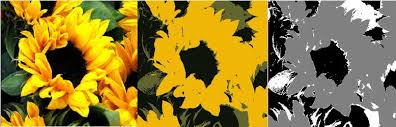 2
K-means clustering
1.
Make a copy of your original image.
3
[Speaker Notes: Centers : num_clusters by 3(RGB)]
K-means clustering
1.
Make a copy of your original image.
Copying input image to a buffer image.
4
[Speaker Notes: Centers : num_clusters by 3(RGB)]
K-means clustering
1.
Make a copy of your original image.
2.
Initialize cluster centers.
double** centers
centers[ i ][ j ]:
,where i = 1 … number of clusters
 j = 1 … 3 (R,G,B  channels)
5
[Speaker Notes: Centers : num_clusters by 3(RGB)]
K-means clustering
1.
Make a copy of your original image.
2.
Initialize cluster centers.
double** centers
centers[ i ][ j ]:
,where i = 1 … number of clusters
 j = 1 … 3 (R,G,B  channels)
Task 1 : random seeds
Task 2: pixel seeds
Task 3: histogram seeds
6
[Speaker Notes: Centers : num_clusters by 3(RGB)]
K-means clustering
1.
Make a copy of your original image.
2.
Initialize cluster centers.
double** centers
3.
Find closest cluster for each pixel.
|Rp-Rc|+|Gp-Gc|+|Bp-Bc|
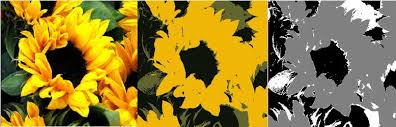 Cluster centers
7
[Speaker Notes: Centers : num_clusters by 3(RGB)]
K-means clustering
1.
Make a copy of your original image.
2.
Initialize cluster centers.
double** centers
L1
distance
3.
Find closest cluster for each pixel.
|Rp-Rc|+|Gp-Gc|+|Bp-Bc|
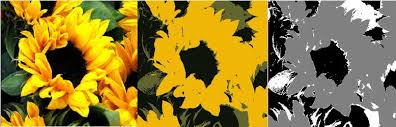 Cluster centers
8
[Speaker Notes: Centers : num_clusters by 3(RGB)]
K-means clustering
1.
Make a copy of your original image.
2.
Initialize cluster centers.
double** centers
L1
distance
3.
Find closest cluster for each pixel.
|Rp-Rc|+|Gp-Gc|+|Bp-Bc|
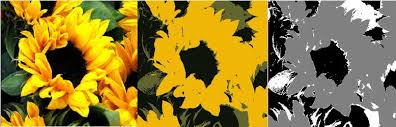 smallest
Cluster centers
9
[Speaker Notes: Centers : num_clusters by 3(RGB)]
K-means clustering
1.
Make a copy of your original image.
2.
Initialize cluster centers.
double** centers
3.
Find closest cluster for each pixel.
|Rp-Rc|+|Gp-Gc|+|Bp-Bc|
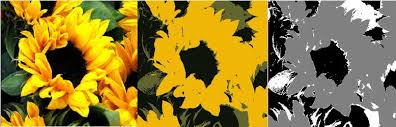 Cluster centers
10
[Speaker Notes: Centers : num_clusters by 3(RGB)]
K-means clustering
1.
Make a copy of your original image.
2.
Initialize cluster centers.
double** centers
3.
Find closest cluster for each pixel.
|Rp-Rc|+|Gp-Gc|+|Bp-Bc|
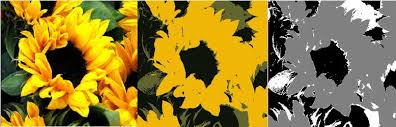 Cluster centers
11
[Speaker Notes: Centers : num_clusters by 3(RGB)]
K-means clustering
1.
Make a copy of your original image.
2.
Initialize cluster centers.
double** centers
3.
Find closest cluster for each pixel.
|Rp-Rc|+|Gp-Gc|+|Bp-Bc|
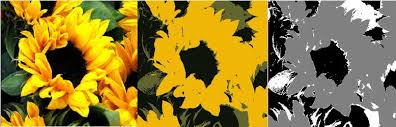 4.
Update cluster centers.
12
[Speaker Notes: Centers : num_clusters by 3(RGB)]
K-means clustering
1.
Make a copy of your original image.
2.
Initialize cluster centers.
double** centers
3.
Find closest cluster for each pixel.
|Rp-Rc|+|Gp-Gc|+|Bp-Bc|
Take the mean and update cluster center color.
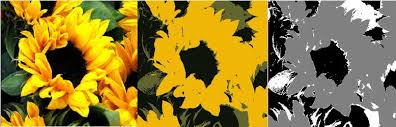 4.
Update cluster centers.
13
[Speaker Notes: Centers : num_clusters by 3(RGB)]
K-means clustering
1.
Make a copy of your original image.
2.
Initialize cluster centers.
double** centers
3.
Find closest cluster for each pixel.
|Rp-Rc|+|Gp-Gc|+|Bp-Bc|
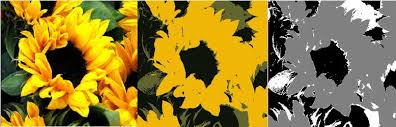 Do the same for all cluster centers.
4.
Update cluster centers.
14
[Speaker Notes: Centers : num_clusters by 3(RGB)]
K-means clustering
1.
Make a copy of your original image.
2.
Initialize cluster centers.
double** centers
3.
Find closest cluster for each pixel.
|Rp-Rc|+|Gp-Gc|+|Bp-Bc|
Exit Looping, if …
sum of the L1 distances between the new cluster centers and the previous cluster centers is less than epsilon*num_clusters.
5.
Check convergence.
4.
Update cluster centers.
15
[Speaker Notes: Centers : num_clusters by 3(RGB)]
K-means clustering
1.
Make a copy of your original image.
2.
Initialize cluster centers.
double** centers
3.
Find closest cluster for each pixel.
|Rp-Rc|+|Gp-Gc|+|Bp-Bc|
Otherwise …
Loop for a max of 100 iterations.
5.
Check convergence.
4.
Update cluster centers.
16
[Speaker Notes: Centers : num_clusters by 3(RGB)]
K-means clustering
1.
Make a copy of your original image.
2.
Initialize cluster centers.
double** centers
3.
Find closest cluster for each pixel.
|Rp-Rc|+|Gp-Gc|+|Bp-Bc|
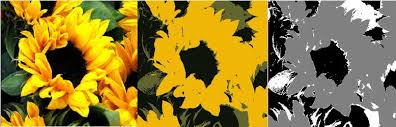 Assign pixel color with the cluster center color it belongs to.
6.
Render result.
5.
Check convergence.
4.
Update cluster centers.
17
[Speaker Notes: Centers : num_clusters by 3(RGB)]
10/15 – 10/20
Task 1. With Random Seeds
2.
Initialize cluster centers.
double** centers
void RandomSeedImage(double **image, int num_clusters)

Choose a random number!
Range of values:     0 ~ 255
What you can do:   rand() % 256 
Set epsilon = 30 (fine tune as necessary)
centers[ i ][ j ]:
,where i = 1 … number of clusters
 j = 1 … 3 (R,G,B  channels)
18
10/21 – 10/24
Task 2. With Pixel Seeds
2.
Initialize cluster centers.
double** centers
void PixelSeedImage(double **image, int num_clusters)

Choose a random pixel from image!
Range of values:     
          column = 0 ~ (imageWidth – 1)
          row = 0 ~ (imageHeight – 1)
What you can use:  rand() % something…
Set epsilon = 30.
centers[ i ][ j ]:
,where i = 1 … number of clusters
 j = 1 … 3 (R,G,B  channels)
19
10/21 – 10/24
Task 2. With Pixel Seeds
Choose a pixel and make its RGB values a seed if it is sufficiently different (dist(L1) >= 100) from already-selected seeds!
2.
Initialize cluster centers.
double** centers
void PixelSeedImage(double **image, int num_clusters)

Choose a random pixel from image!
Range of values:     
          column = 0 ~ (imageWidth – 1)
          row = 0 ~ (imageHeight – 1)
What you can use:  rand() % something…
Set epsilon = 30.
centers[ i ][ j ]:
,where i = 1 … number of clusters
 j = 1 … 3 (R,G,B  channels)
20
Extra Credit
Task 3. With Histogram Seeds
2.
Initialize cluster centers.
double** centers
void HistogramSeedImage(double** image, int num_clusters)







Set epsilon = anything.
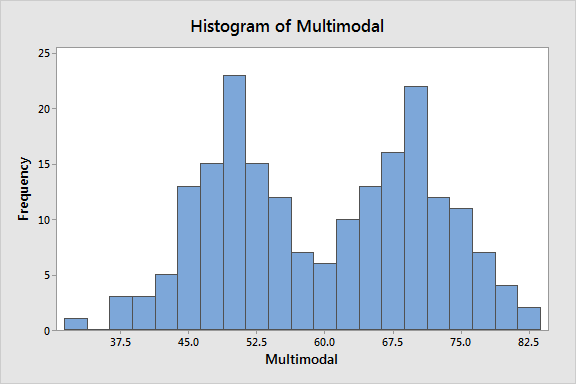 Histogram:
(color or gray)
Number of pixels
histWidth
21
histBins